Basics of Rural Development
Prof. Csaba FORGACS  Corvinus University of Budapest
September 25, 2017.
Definion of rural  areas
Spatial concepts used by the European Commission

Four urban-rural spatial concepts were  used:

1 Rural areas as defined by the OECD methodology;
2 Thinly populated area (Original Degree of Urbanisation);
3 Densely populated area (Original Degree of Urbanisation);
4 Urban Audit city.
Both the OECD method and the Original Degree of Urbanisation
led to several large cities (although not always the same ones)
being classified as thinly populated or rural
Four conflicting spatial concepts
Urban-Rural Typology: 

Degree of Urbanisation

Rural LAU2 Thinly populated

Intermediate density

Densely populated Cities


Urban Audit
No single definition
Urban/rural is a derived topic of high priority in a vital statistics system which is based on geographic information obtained from place of occurrence  and place of usual residence
Because of national differences in the characteristics
which distinguish urban from rural areas, the distinction between urban and rural population is not amenable to a single definition.

Each country should decide which areas are to be classified as urban and which as rural, in accordance with their own circumstances.
Rural areas in  EU
Despite the variety of definitions used, the population in rural
areas in the EU has been around 29 % for the past decade.

The differences for individual countries, however, are sometimes
quite substantial.
OECD Regional Typology
The OECD regional typology is applied only to regions at Territorial Level 3 (TL3: 1 794 smaller regions) and it is based on criteria of population density and size of the urban centres located within a region.

The methodology is made of three main steps:
 1. The first step of the methodology consists in classifying “local units” (administrative entities at a geographical level)  as rural if their population density is below 150 inhabitants per square kilometre (500 inhabitants for Japan and Korea, to account for the fact that its national population density exceeds 300 inhabitants per square kilometre).
OECD Typology (cont 2)
2. The second step consists in aggregating this lower level (local units) into TL3 (so-called European ) regions and classifying the latter as “predominantly urban”, “intermediate” and “predominantly rural” using the percentage of population living in rural local units (local units with a population density below 150 inhabitants per square kilometre). 
TL3 regions are then classified as: 
- Predominantly Urban (PU), if the share of population living in rural local units is below 15 %
- Intermediate (IN), if the share of population living in rural local units is between 15% and 50%;
- Predominantly Rural (PR), if the share of population living in rural local units is higher than 50%
OECD Typology (cont 3)
3. Third step takes into account the size of the urban centres contained in the TL3 regions, and adjusts the classification based on the following rules:
- A region classified as predominantly rural by steps 1 and 2 becomes intermediate if it contains an urban centre of more than 200 000 inhabitants (500 000 for Japan and Korea) representing at least 25% of the regional population.
- A region classified as intermediate by steps 1 and 2 becomes predominantly urban if it contains an urban centre of more than 500 000 inhabitants (1 000 000 for Japan and Korea) representing at least 25% of the regional population
Indicators of OECD Typology
Accessibility Analysis  
Distribution of the population  
Road Network  
Populated Centres  
Additional factors  
Service Areas..............
Examining urban and rural differences
With respect to:
Housing conditions
Education
Employment
Work-life balance
Access to institutions and services
Main issue: QUALITY of LIFE
Rural living
Urban living
Idyllic
Close connection to family and friends
Built on traditional values
“Old fashioned” 
Retrogressive
No changes
Stressful
Anonymity
Progressiveness
Freedom
Economic dynamism
“Modern world”
Article: Can Administrative capacity explain differences in regional performances?
Evidence from Structural Funds implementation in Southern Italy.  by Milio, S. (2007). 

The article by Milio (2007) analyzes  how administrative capacity explain differences in regional performances. The author used evidence from Structural Funds (SFs) implementation in Southern Italy regions of Sicily and Basilicata.
Main findings
It was revealed that the administrative capacity degree is LOW in Sicily and high in Basilicata. 


Meaning the administrative capacity components were FULLY PRESENT in Basilicata, whereas in Sicily many were lacking.
OECD has classified two levels of geographic units
within each member country:
  
The higher level (Territorial level 2 [TL2]) consists of 362 larger regions while 
The lower level (Territorial
level 3 [TL3]) is composed of 1 794 smaller regions. 
All the territorial units are defined
within national borders and in most of the cases correspond to administrative regions.
Regions at the lower level (TL3) are contained within the higher level (TL2).
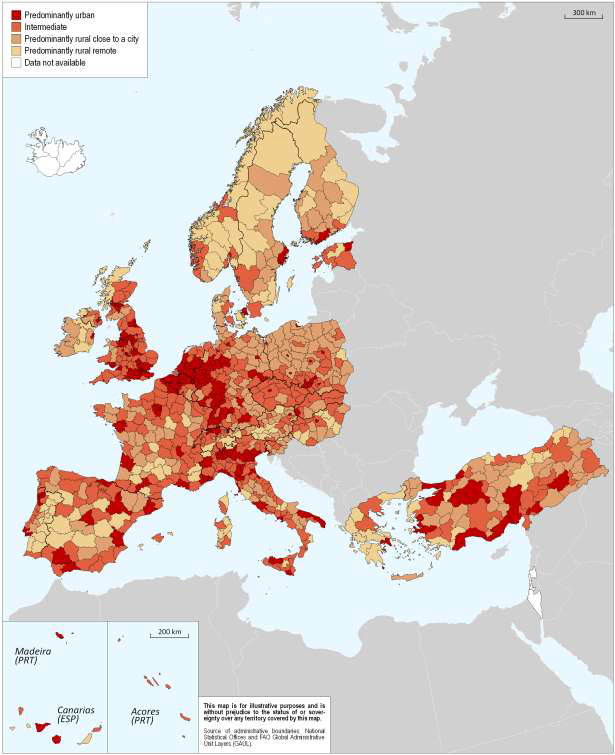 Root of  CAP and Rural Development in Europe
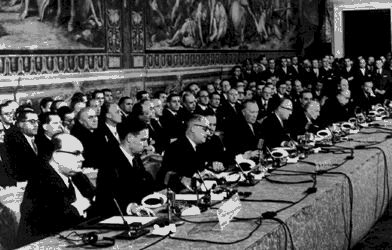 Signing Treaties of Rome, 1957,
Common Agricultural Policy  (CAP)
1958 Stresa conference •Agreed the principles for the common agricultural policy
1. Brief History of  Rural Development Policy
On 25th March 1957, two treaties were signed in Rome that gave birth to the European Economic Community (EEC) and to European Atomic Energy Community (Euratom): the Treaties of Rome. 
RD Policy came into picture  years after CAP was launched (1962) No clear direction  - Implicit debate for 20 years
First statement: EC in 1988 (COM) 501: rural areas in Europe are rather different (Maastrict treaty: EU, 1992) 
Buckwell Report (1996): Common Agriculture and Rural Policy for Europe (CARPE)
Csaba Forgács
Two core functional treaties:1.  the Treaty on European Union (originally signed in Maastricht in 1992) and 2. the Treaty on the Functioning of the European Union (originally  signed in Rome 1957)
ABSENCE OF 
RURAL DEBATE
From the beginning to 1968:
DEBATE 
IMPLICIT
From 1968 to 1988:
EXPLICIT RURAL
 DISCOURSE
From 1988 to 1999:
EU: Rural Development: DIFFERENT PERIODS - DIFFERENT APPROACH
INSTITUTIONAL
RECOGNITION
From Agenda 2000:
Maria del Mar  DELGADO – Eduardo RAMOS EAAE Congress 2002 Zaragoza
21
2. Institutionalizing RD Policy – Agenda 2000
Agenda 2000: RD: 2nd pillar of CAP

2000 -  2006:    supporting rural development: 
Modulation, which allowed a budget transfer from Pillar 1 to Pillar 2 in the EU 15- countries,  
Some new measures related to rural development concerning the environment, plant health, animal welfare etc.
Csaba Forgács
RD: AGENDA  2000
Fields: 

investments in agricultural holdings 
human resources development
less-favored areas with strong environmental restrictions 
rationalization of processing and marketing
Csaba Forgács
3. SAPARD (2000-2006) and National Rural Development Plans (2004-2006)
SAPARD  E-10 (+2)
Focus on :  
 the agricultural structural adjustment and rural development issues and 
 to help the 10 CEE countries to a smoother structural development and in the adaptation of the „acquis communautaire”. 
the second pillar of CAP has brought neither new resources, nor a new model in rural development policy.
Csaba Forgács
Implementation of SAPARD (2000-2006)
Measures were:  

Investments in agricultural holdings,
Improving the processing and marketing of agricultural and fishery products,
Development and diversification of economic activities and
Development and the improvement of rural infrastructure.
Csaba Forgács
Implementation of SAPARD (2000-2006) (2)
Estonia: 
large investments in agricultural holdings  improving  food    processing. 
Slovenia: more   support to   meat and milk:  production  and processing
Poland: budget: 
45 %:   processing and marketing 
21 %:   investments in farms
17 %:   realization 
14 % :  diversification
Csaba Forgács
SAPARD Budget
34,7%: improving processing and marketing of agricultural and fishery products of CEECs to have more value added goods   
33,1% : to the development and improvement of rural infrastructure which is in poor shape in the East and Central European countries.   
18 % of the budget focused on the investments in agricultural holdings and increasing competitiveness  
 10,3% : Environmental considerations
Csaba Forgács
Evaluation of SAPARD
National programs:  priority was  given to increasing competitiveness of large farms and the processing industry. 
 Siginificant part of SAPARD funds were used for: 
agricultural production, processing and 
investments in large farms and 
infrastructure
Csaba Forgács
4. LEADER
LEADER: 1991  
LEADER 2 (1994-99)    
LEADER+ (2000-2006). 
2007–13:  LEADER   will be integrated (‘mainstreamed’) in all national/regional rural development programs.
Csaba Forgács
LEADER: NEW METHOD
People who are really affected in the countryside should be more involved.     
 7 key features: 
 setting up integrated territorial development strategies   
 to use the bottom up approach so starting from the ground   
 encouragement of cooperation    
 decentralized management (local public private partnership), 
 promoting cooperation and networking, 
 facilitating innovation and 
 executing integrated and multi-sector actions.
Csaba Forgács
5. National Rural Development Plans (2004-2006)
Each new Member State was asked  to set up a temporary rural development instrument. 
Measures: 
- semi-subsistence farms undergoing restructuring, 
- producer groups, 
- compliance with Community standards, 
- technical assistance and  
- complements to direct payments.
Csaba Forgács
5. National Rural Development Plans (2004-2006) (2)
Hungary  
Improve efficiency of production 
Environmental issue: HUF Billion 44: . 1,5 Million ha 
  covered
Difficulties  of organic production
Slovakia 
More money spent on rural development, than  on  
  operational program of agricultural production
Csaba Forgács
General issues in CEECs
Budget used:  similarities as well as some differences  in CEE 
Rural development measures were mostly financed from the EAGGF        
Czech Republic and Hungary: some investments   from the European Regional Development Fund.
CEE: No significant difference between the E-10 countries
Tasks and problems are also similiar in CEECs
Csaba Forgács
How to proceed (2007-2013)?
Commission: proposed to work out a new generation of rural development programs in (2002) 
Single fund  (European Agricultural Fund for Rural Development, EAFRD) would support rural development programs  
Question:  how to centre a policy more around the territorial instead of the sector line 
Salzburg conference: set up some principles for future development
Csaba Forgács
Rural development (2007-2013)
Three objectives:
Increasing competitiveness of the farms and forestry sector through getting support for restructuring, modernization and quality production.      
to save and protect the environment and the countryside; 
addressing the quality of the life
Csaba Forgács
EU Policy on Rural Development 2007-2013
AXIS 1: aimed to improve the competitiveness of agriculture and forestry. It included a range of meas­ures that targeted human and physical capital in the agricul­ture, food and forestry sectors (promoting knowledge transfer and innovation) and quality production.


AXIS 2: aimed to improve the environment and the countryside, providing measures to protect and enhance natural resources, as well as preserving high value farming, forestry systems and cultural landscapes in Europe’s rural areas.
EU Policy on Rural Development 2007-2013 (2)
Axis 3 aimed to enhance the quality of life in rural areas and diversification of the rural economy, offering support for developing local infrastructure and human capital in rural areas, improving the conditions for growth and job creation in all sectors and the diversification of economic activities. 

AXIS 4  LEADER
LAG = Local Action Group
LDS = Local Development Strategy
Bulgaria (2007-2013)
Rural population amounts to 41,6 % 
Specific goals :
to restructure and modernize physical potential, promote innovation; 
to support adjustment of farming structures and support cooperation  
to promote knowledge and improve human potential. 
increasing  sustainable management of agricultural land (Conservation of biodiversity and HNV farmland,    
improving water and soil quality and preventing soil degradation,  to promote sustainable forest and forest land management. 
quality of life: job diversification in rural areas in order to reduce the high unemployment level
Csaba Forgács
Csaba Forgács
New Hungary Rural Development Program
Csaba Forgács
LATVIA
Strategic plan: focuses on the development of capacities of rural people  
  to generate more income
   much related to the standard of living, 
  how to use the resources in the rural area
Csaba Forgács
Romania  
 indicative EAFRD budget of Euro 8,022 Million 
Axis 1  (45 %) three strategic objectives : 
(1) to improve skills of farmers and persons  
(2) to improve competitiveness of commercial and semi-subsistence farmers 
and processing and forestry enterprises; 
(3) to restructure and modernize the processing and marketing sectors 
 
Axis 2:  25 %: sustainable land use  etc.
Axis 3: quality of life: Three strategic objectives:
to maintain and develop economic activities aiming 
at increasing employment; 
(2) to increase the attractiveness of rural areas and 
to develop skills and supporting  the organization of 
the actors around project of territory.
Csaba Forgács
Groups of countries
Hungary, Latvia, Lithuania and Romania want to strengthen rural economy by spending largest budget on improving competitiveness of agricultural farms  

Czech Republic and Slovakia, on the other end, have large farm   agriculture and give less emphasis on Axis 1 but significantly more on environmental issues and rural life and diversification.
Csaba Forgács
60
50
Competitiveness
40
Environment + land mgmnt
%
30
Econ. Diverz.+ Quality of life
Leader
20
Technical assistance
10
0
EU prop.
Bul-
garia
Czech 
Rep.
Hungary
Latvia
min.%
Selected CEE countries
Csaba Forgács
European Network for Rural Development (ENRD)
ENRD is the centre that connects rural development stakeholders throughout the European Union (EU). 
Discover how the ENRD is contributing to the effective implementation of Member States' Rural Development Programmes by generating and sharing knowledge, as well as through facilitating information exchange and cooperation across rural Europe
CONCLUSIONS  (2000-2013)  
High percentage of territories within the EU is called rural areas and this figure is even higher in Eastern and Central Europe. 
Significant support for rural development in CCE countries since 2000,  but more would be needed. Under SAPARD mostly large farms have got substantial part of funds, although, it was not on priority. 
Agenda 2000 further strengthened rural development  
Rural development has a stabilized budget in CEECs in current budget period in which 50 % goes to Poland, 14,4 % to Hungary and 10,6 % to Czech Republic
Csaba Forgács
CONCLUSIONS  (2000-2013) (cont 2)
5. Different national strategic rural development policies reflecting national specificities, however, improving competitiveness of agricultural production has strongest focus in most CEECs 
6. Czech Republic and Slovakia focus on environment  
7. Question: will the support protecting to increase competitiveness go to small or large farms? It  strongly depends on conditions   set up for applicants by national authorities.
Csaba Forgács
2013  Reform
The 2013 reform leaves in place many of the key features of rural development policy from 2007-2013. 
As in the past, the policy  will be implemented through national and/or regional rural development programmes (RDPs) which run for seven years.
Rural development 2014-2020
The EU's rural development policy is funded through the European Agricultural Fund for Rural Development (EAFRD)
Budget:   €100 billion from 2014-2020
Each EU country receiving a financial allocation    for the 7-year period. 
This will leverage a further €61 billion of public funding in the Member States.
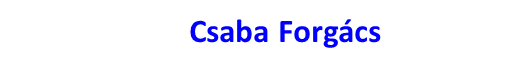 Changes in RD in 2014-2020
Reform brings change by:
improving the strategic approach to constructing RDPs;
strengthening the content of rural development measures;
simplifying  rules and / or reducing the related administrative burden where possible; and
linking rural development policy more closely to the other ESI (European Structural and Investment Fund) funds.
Funding: partly EAFRD and partly from national budgets
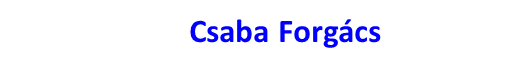 Rural development Prgorammes in EU Member states
28 Member: 118 different rural development programmes (RDP)  States for this 
In addition: 
	20 single national programmes and 
	8 Member States opting to have two or more (regional) programmes.
 
Member States and regions draw up their rural development programmes based on the needs of their territories and addressing at least four of the  six common priorities.
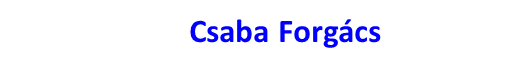 EU priorities
fostering knowledge transfer and innovation in agriculture, forestry and rural areas;
enhancing the viability and competitiveness of all types of agriculture, and promoting innovative farm technologies and sustainable forest management;
promoting food chain organisation, animal welfare and risk management in agriculture;
restoring, preserving and enhancing ecosystems related to agriculture and forestry;
promoting resource efficiency and supporting the shift toward a low-carbon and climate-resilient economy in the agriculture, food and forestry sectors;
promoting social inclusion, poverty reduction and economic development in rural areas.
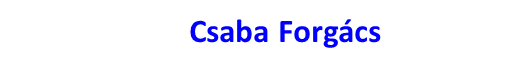 FOCUS  AREAS
The rural development priorities are broken down into "focus areas".
For example: the priority on resource efficiency includes focus areas "reducing greenhouse gas and ammonia emissions from agriculture" and "fostering carbon conservation and sequestration in agriculture and forestry". 

Member States or regions set quantified targets against these focus areas.
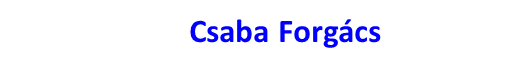 Budget allocation
Member states decide: which measures they will use to achieve these targets and how much funding they will allocate to each measure. 

At least 30% of funding for each RDP must be dedicated to measures relevant for the environment and climate change  

From 2014 onwards, Member States have to establish a partnership agreement which requires a coordination of all EU structural investment funding (ESIF) within each country.
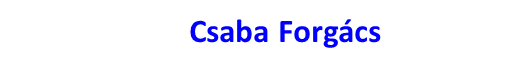 Thanks for your attention!